Before we get started…
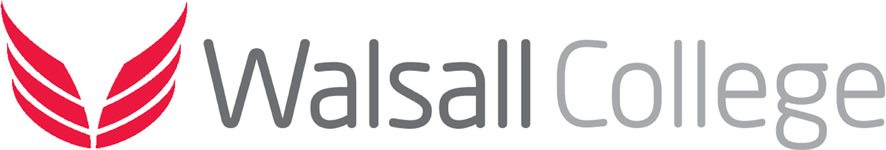 Welcome
Health, Care and Community
How can we help?
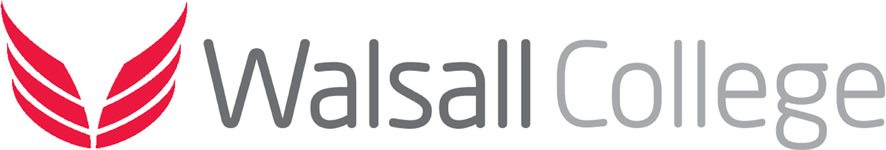 Picture of the sector
Around 1.2 million full-time equivalent (FTE) staff work in the NHS
1.1 million work in adult social care. 
Around 78% of social care jobs are in the independent sector. 
Providers across NHS England are reporting a shortage of over 100,000 FTE staff. 
Adult social care has an estimated 122,000 FTE vacancies. 
This equates to a vacancy rate of around 8% for both the NHS and adult social care, compared with a vacancy rate of under 3% for jobs across the UK economy.
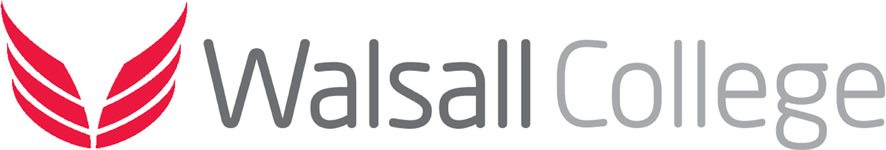 So how can we help?
Partnership working
Place-based learning
Clear progression routes
New talent attraction & talent retention
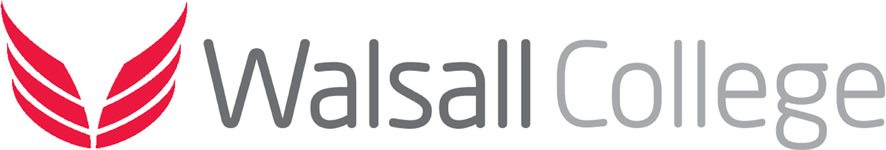 Working with us….
Placements
Industry Talks
Vacancy advertising/recruitment
Curriculum & skills planning
Workforce development (CPD)
Systems and Innovations (R&I)
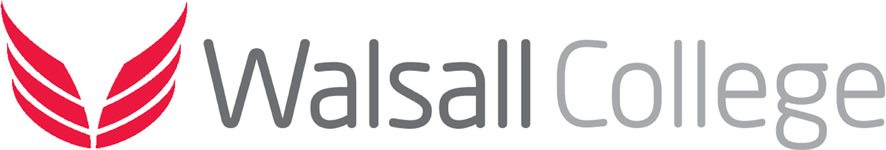 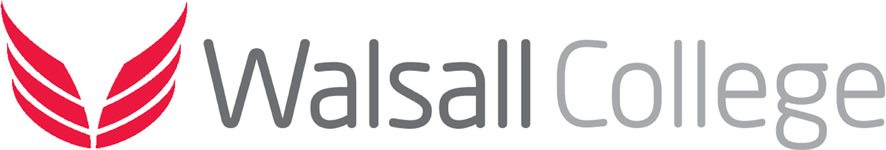 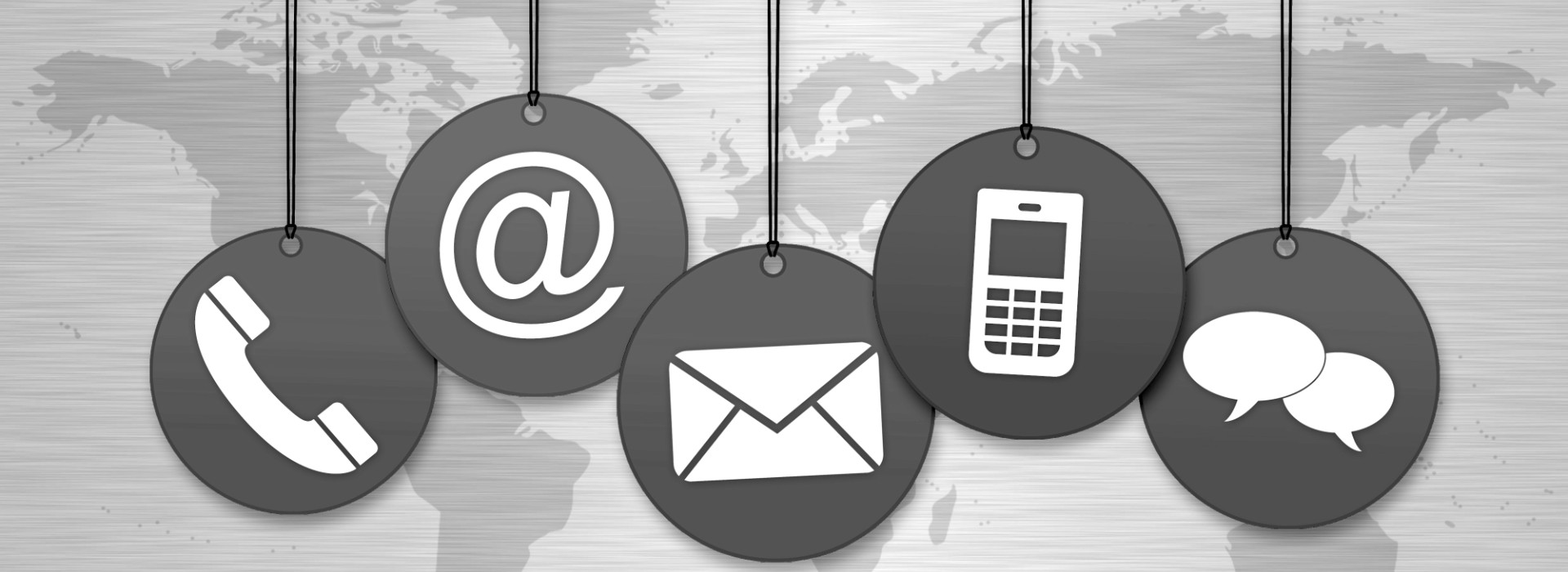 Engage@wlv.ac.uk